Exercices page 98 (Livre Sésamath)
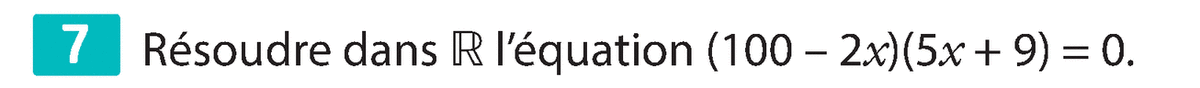 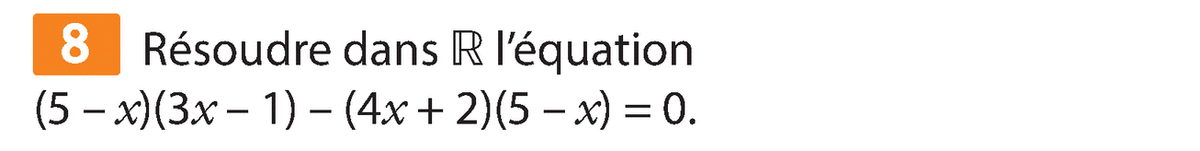 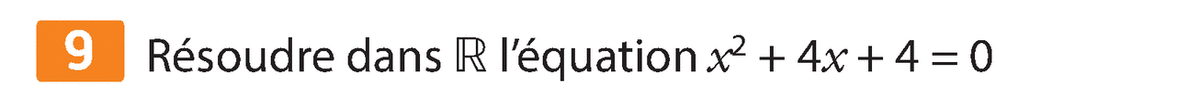 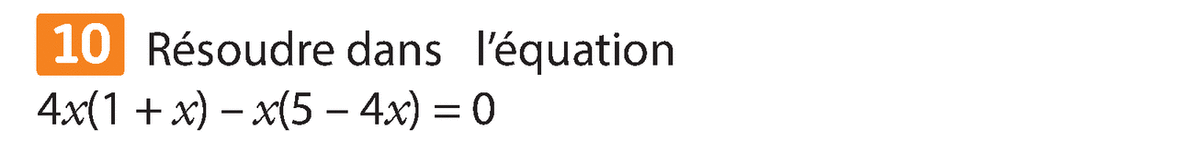 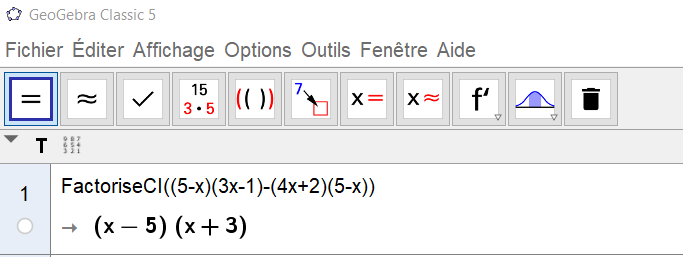 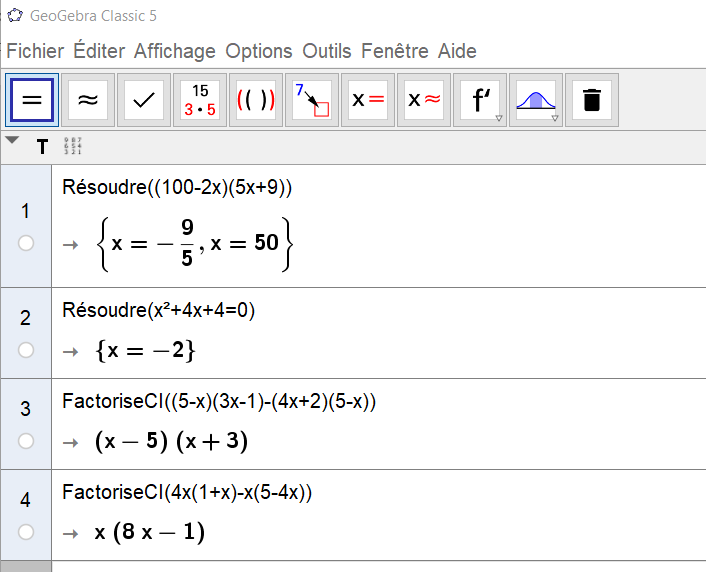 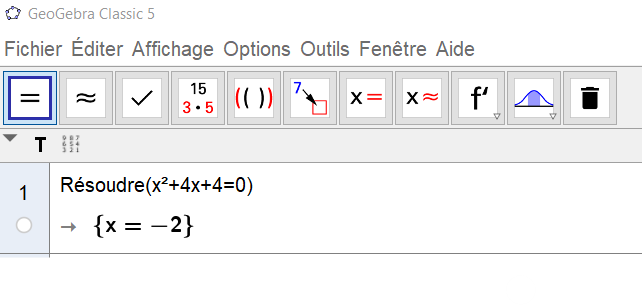 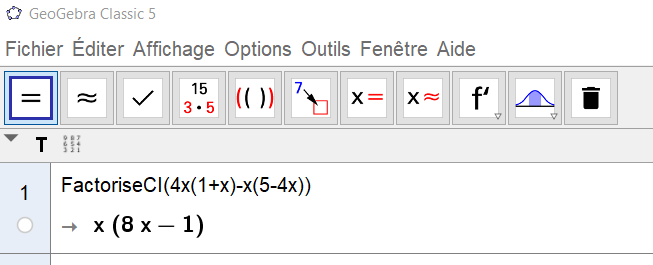 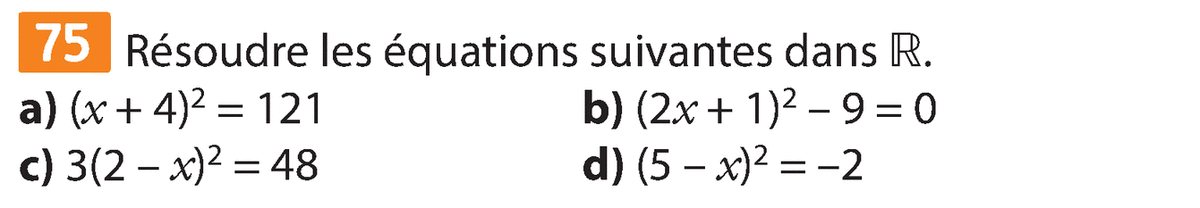 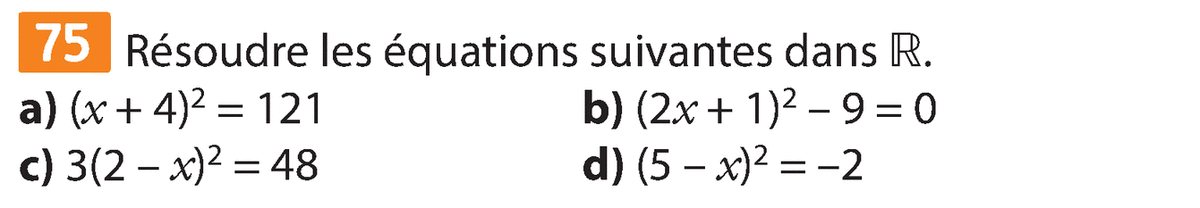 Exercice page 101 (livre Sésamath)
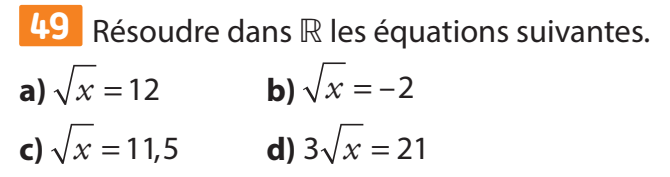